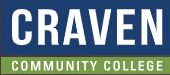 TABE  Math-EUnit-5 Measurement and DataREVIEW
Revised: October 16, 2023
Nolan Tomboulian
Some graphics may not have copied well during the scan process.
1
Math-E  - Unit-5 - Review
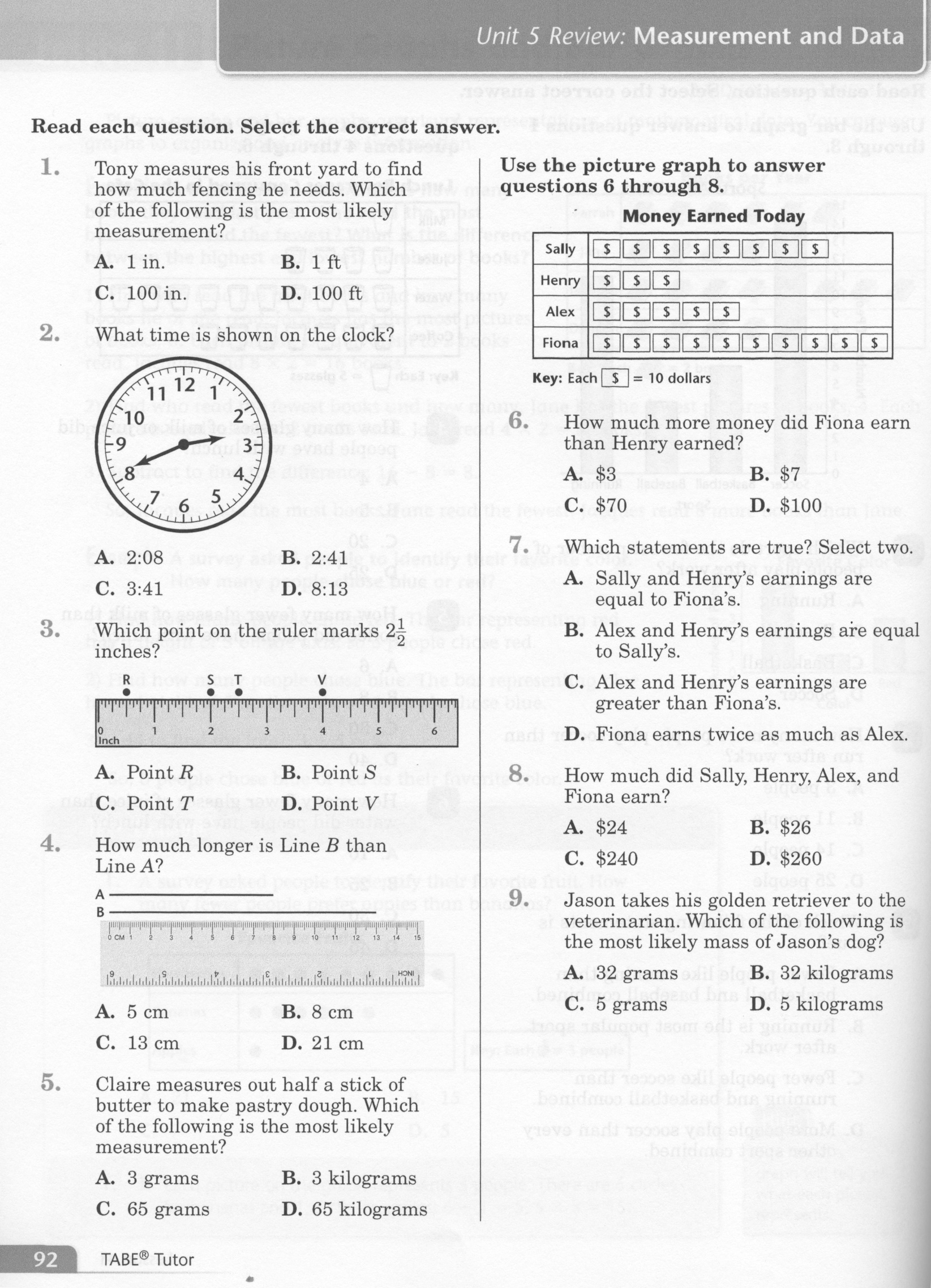 2
Math-E  - Unit-5 - Review
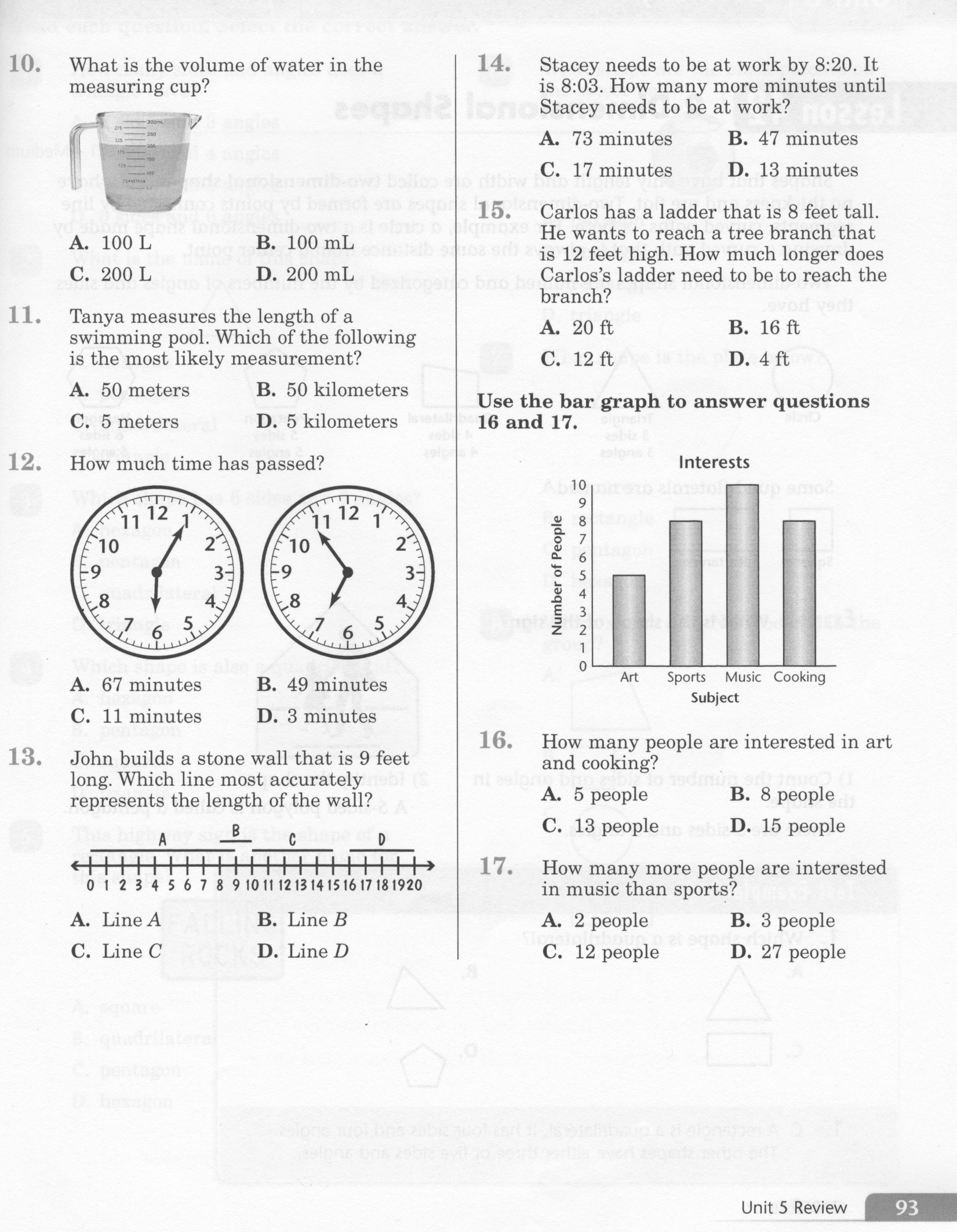 3
Math-E  - Unit-5 - Review
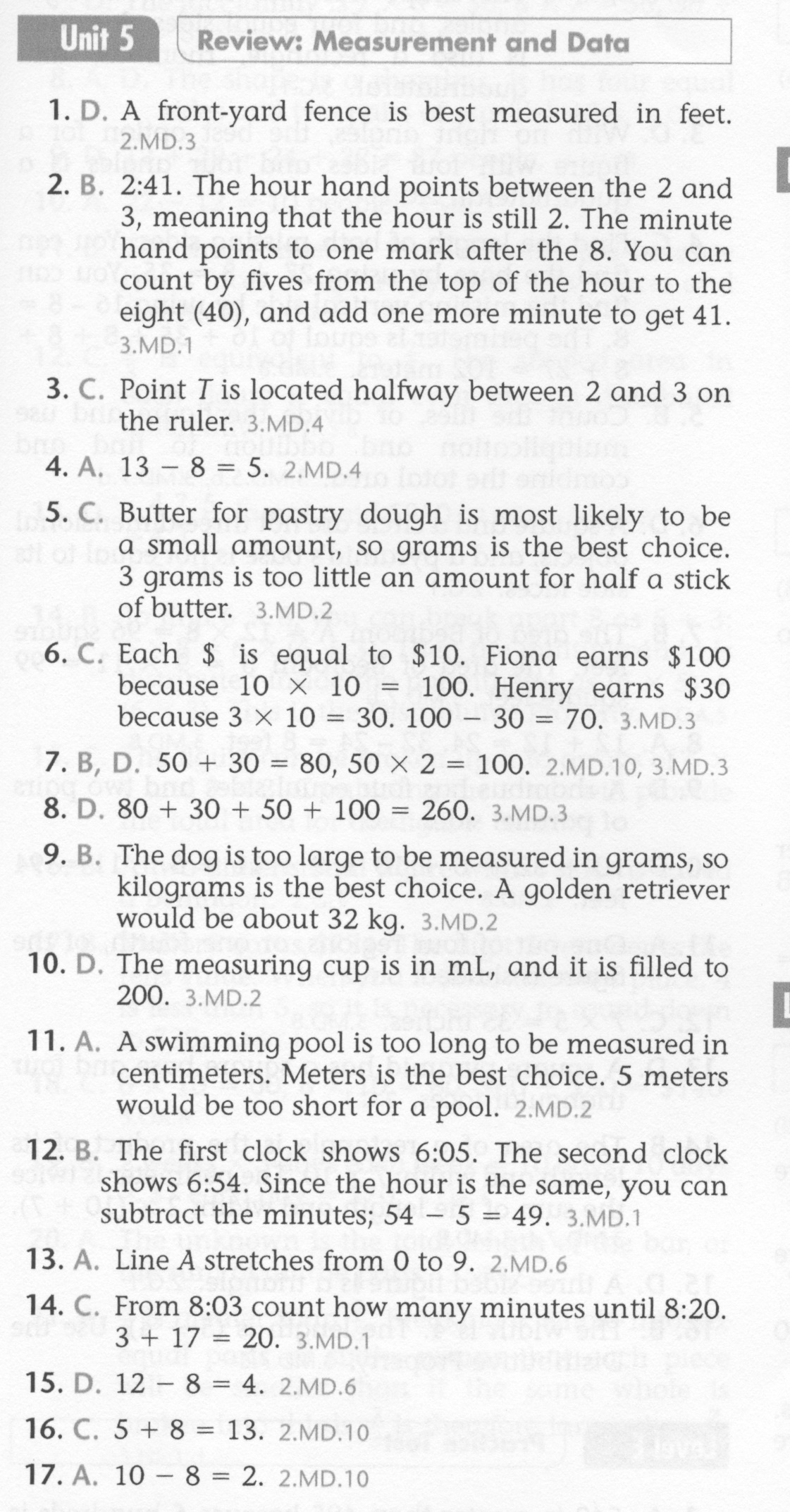 4
Math-E  - Practice - Unit-5 Review
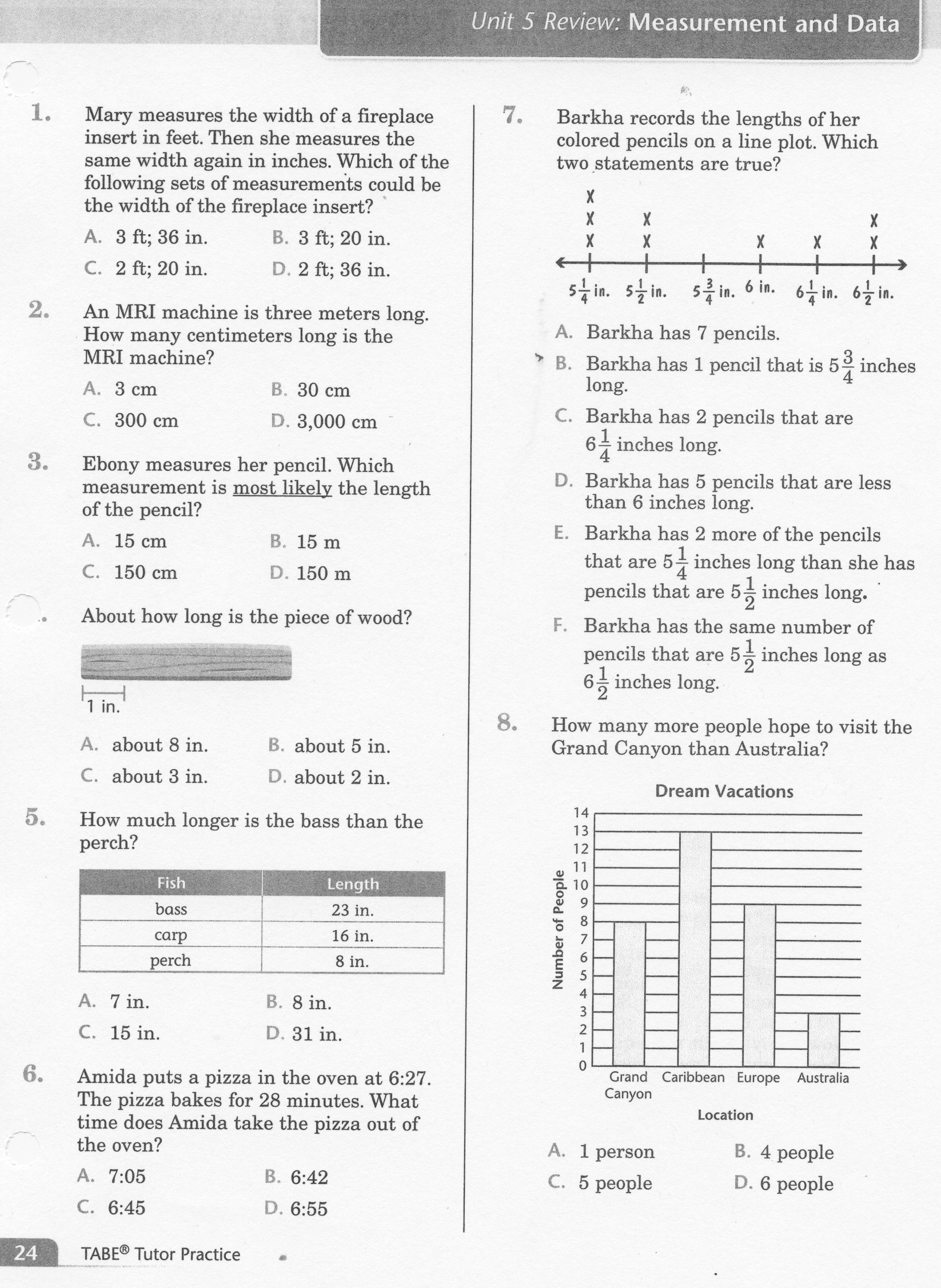 5
Math-E  - Practice - Unit-5 Review
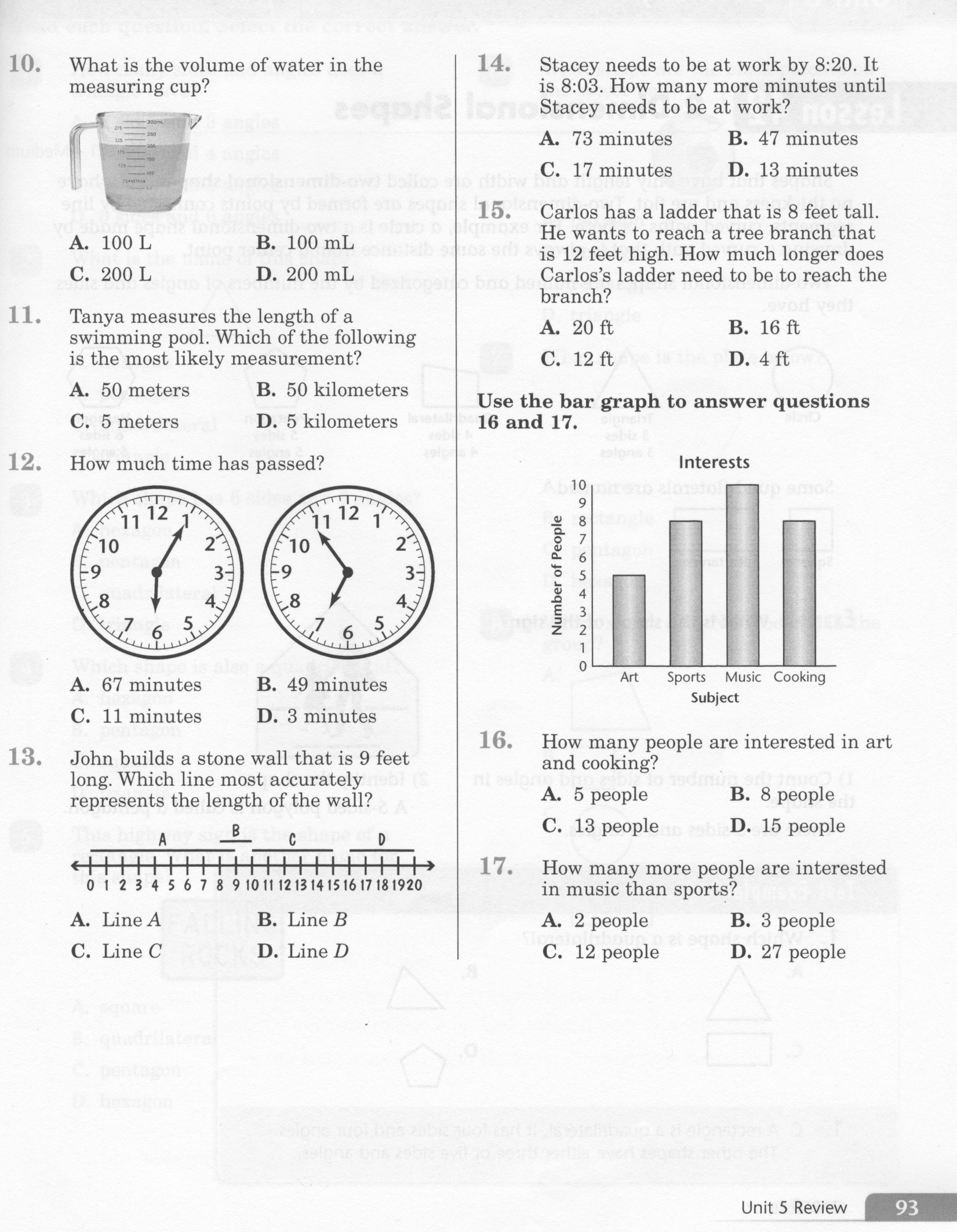 6
Math-E  - Practice - Unit-5 Review
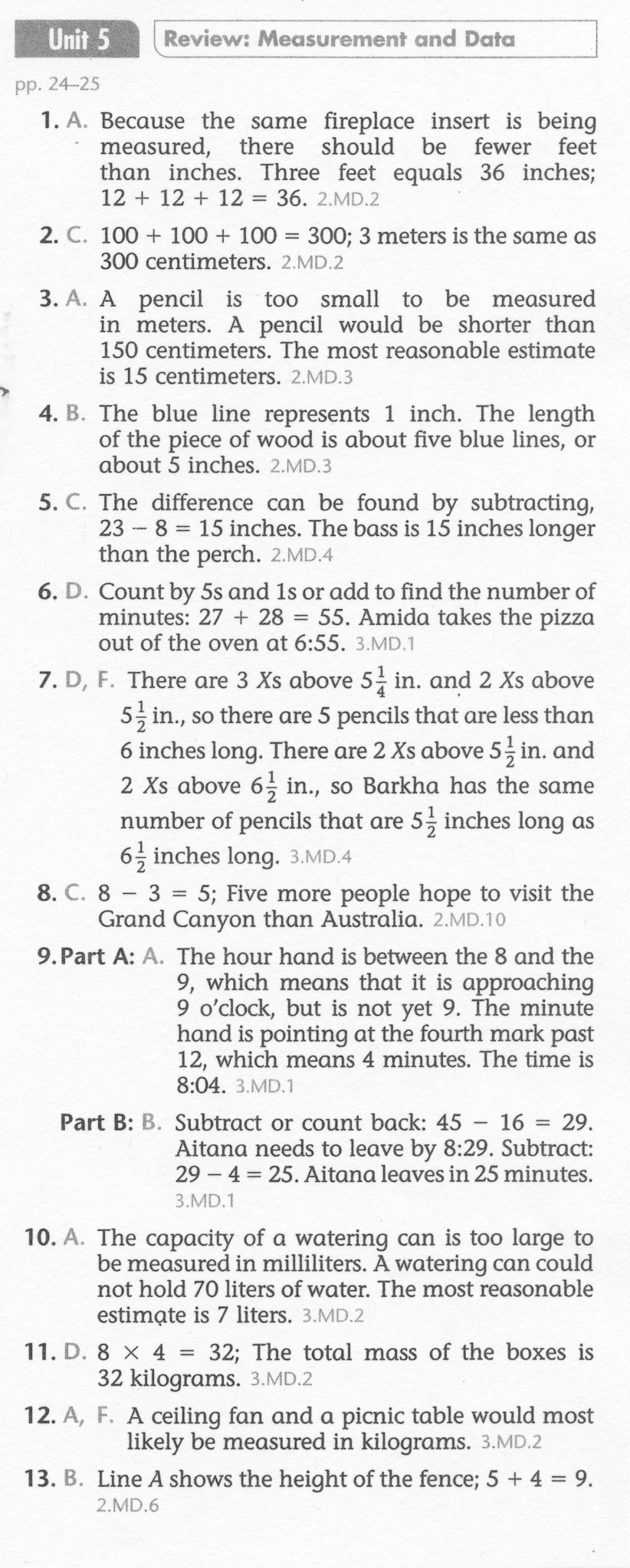 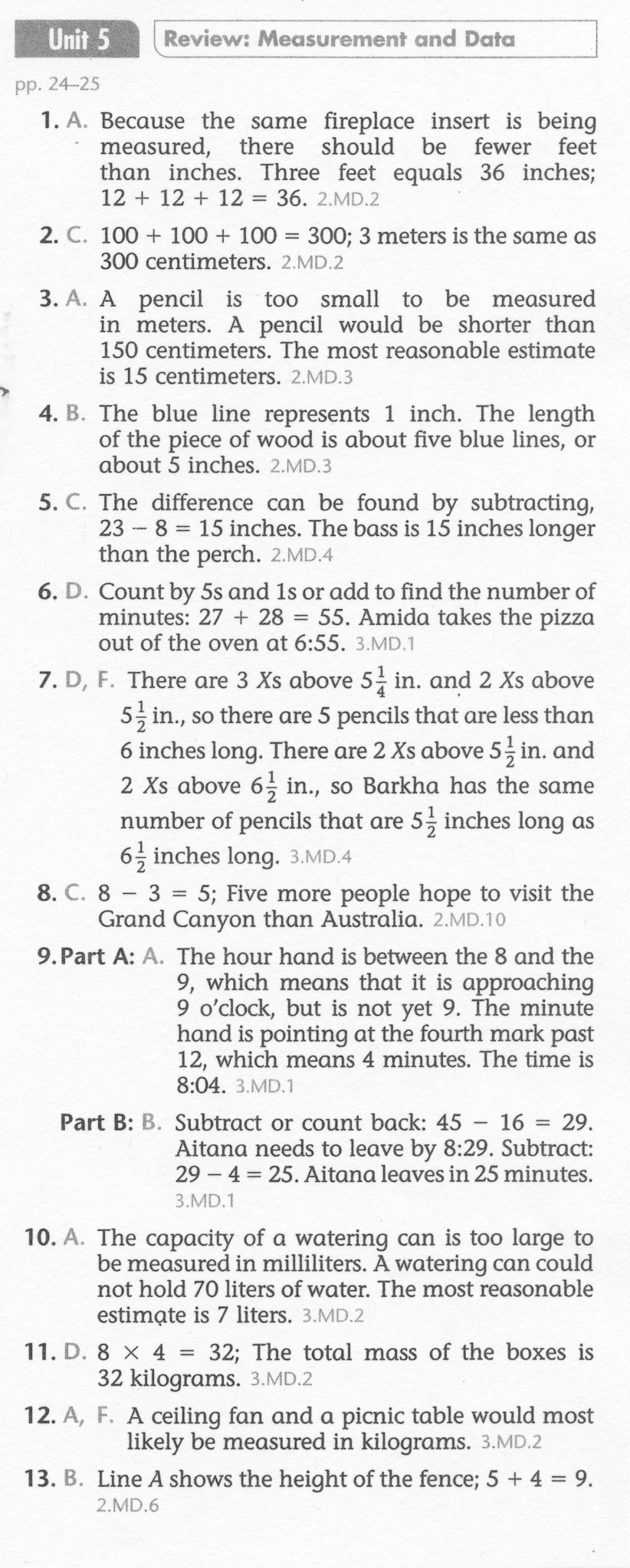 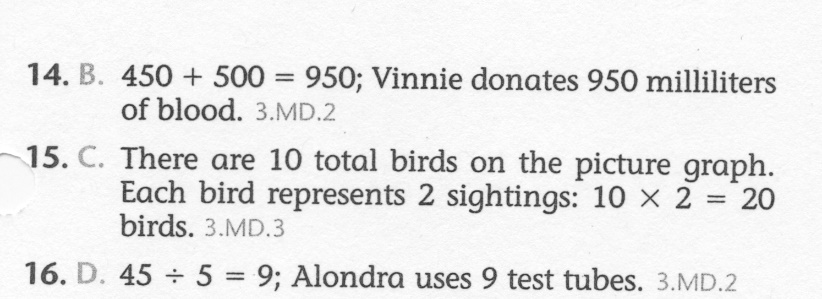 7